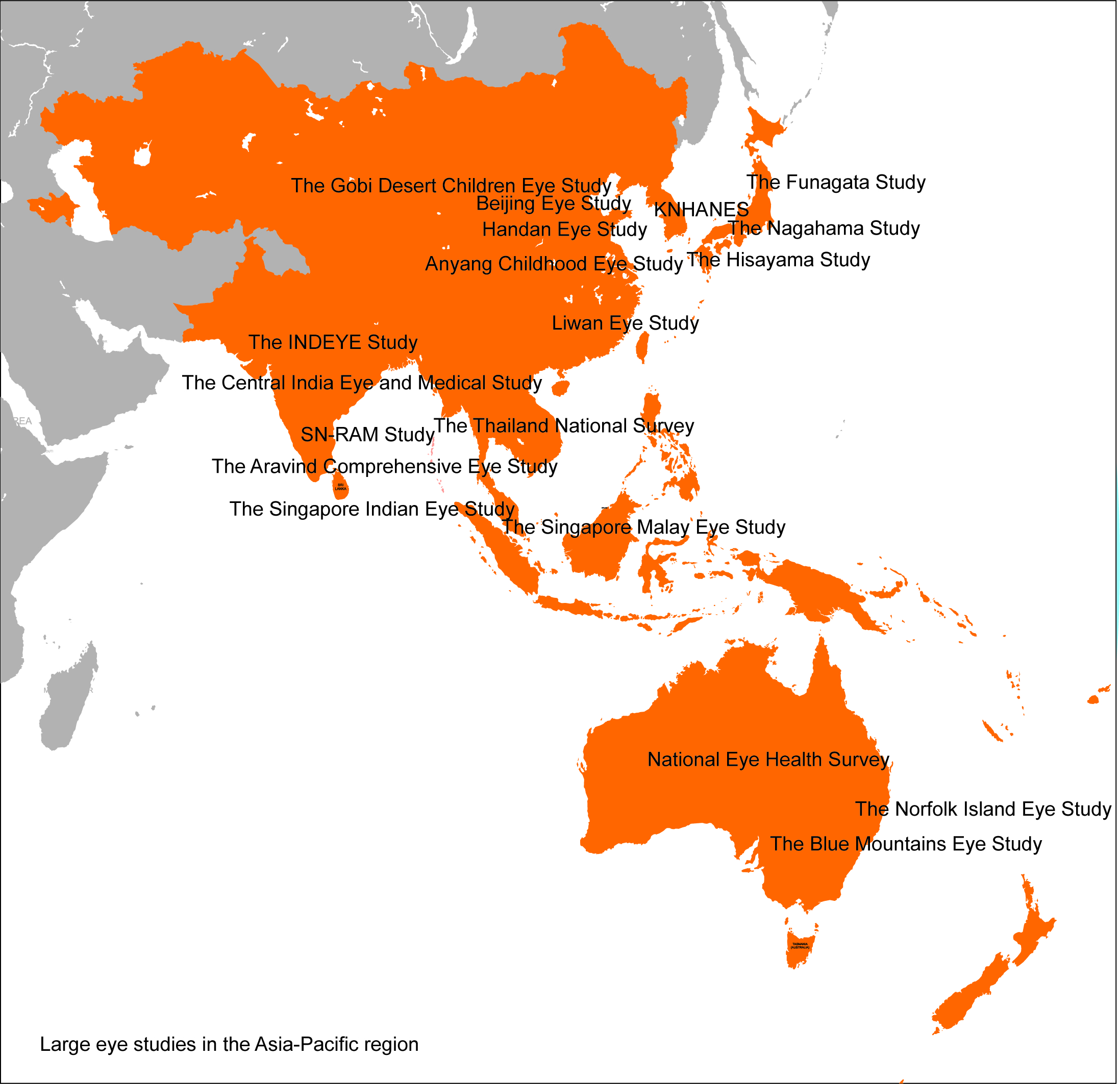 SDC, Figure 3:

Large eye studies in the Asia-Pacific region